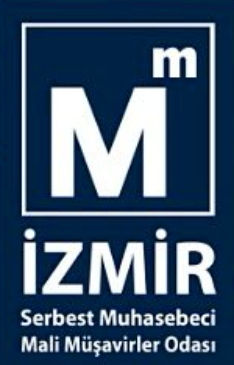 Enflasyon Düzeltmesi Karlarının Sermayaye İlavesi ve Kar Dağıtımı
Ekim - 2024
Neler Konuşacağız?
Hangi Mali Tablo ?
Sermaye Artırımı Nedir ? Nasıl Yapılır ? 
Kar Dağıtımı Nedir ? Nasıl Yapılır ? 
Enflasyon Düzeltmesi Etkileri Nelerdir ?
Kar Dağıtımına ve/veya Sermaye Artırımına konu edilecek kalemlerin tespiti
Soru & Cevap
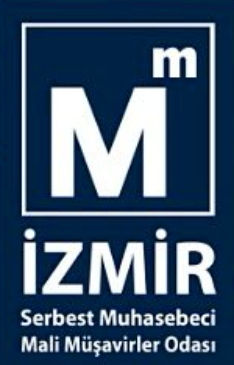 Hangi Mali Tablo ?
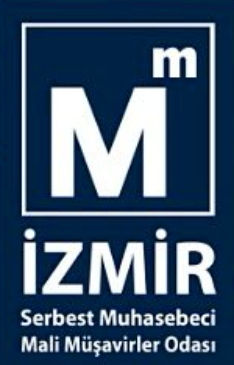 Türk Ticaret Kanunu
64 ilâ 88 inci madde hükümlerine tabi gerçek ve tüzel kişiler münferit ve konsolide finansal tablolarını düzenlerken, Kamu Gözetimi, Muhasebe ve Denetim Standartları Kurumu tarafından yayımlanan, Türkiye Muhasebe Standartlarına, kavramsal çerçevede yer alan muhasebe ilkelerine ve bunların ayrılmaz parçası olan yorumlara uymak ve bunları uygulamak zorundadır.
Madde 88
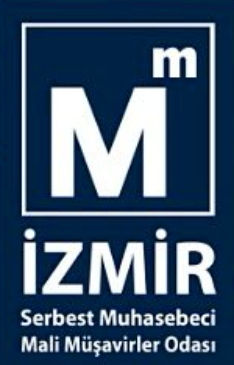 KGK Kurul Kararı
a) Ekli listedeki kurum, kuruluş ve işletmelerin münferit ve konsolide finansal tablolarının hazırlanmasında TFRS’lerin uygulanmasına,
b) Bağımsız denetime tabi olup, ekli listede yer almayan kurum, kuruluş ve işletmelerin münferit ve konsolide finansal tablolarının hazırlanmasında BOBİ FRS’nin uygulanmasına; ancak söz konusu kurum, kuruluş ve işletmelerin isteğe bağlı olarak TFRS’leri uygulayabileceğine, 
c) Yukarıdaki kapsama dâhil olmayan kurum, kuruluş ve işletmelere yönelik Kurum tarafından henüz bir TMS yayınlanmadığından bunların münferit ve/veya konsolide finansal tablolarının hazırlanmasında yürürlükteki mevzuatın uygulanmasına; ancak söz konusu kurum, kuruluş ve işletmelerin münferit ve/veya konsolide finansal tablolarının hazırlanmasında isteğe bağlı olarak TFRS’leri ya da BOBİ FRS’yi uygulayabileceğine,
MADDE 3
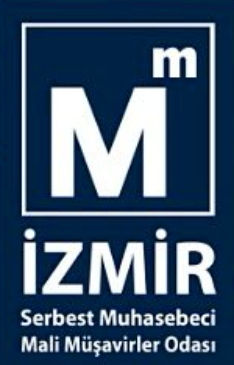 Hangi Mali Tabloları Düzenliyoruz?
V.U.K hükümlerine göre tutulan defterler
Beyanname Ekindeki Mali Tablolar
KGK Kararına Göre;TFRS
Veya
BobiFrs
Veya
Beyanname Ekindeki Mali Tablolar
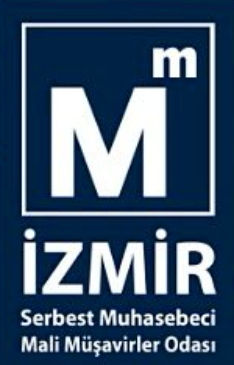 Denetime tabi olanlar, hazırlanmış olan finansal tablolarının denetimden geçip geçmediğini, denetimden geçmiş ise denetçi görüşünü ilgili finansal tablonun başlığında açıkça belirtmek zorundadır. 
Bu hüküm, yönetim kurulunun yıllık faaliyet raporu için de uygulanır. 
Denetime tabi olduğu hâlde, denetlettirilmemiş finansal tablolar ile yönetim kurulunun yıllık faaliyet raporu, düzenlenmemiş hükmündedir.
Türk Ticaret Kanunu Madde 397/2
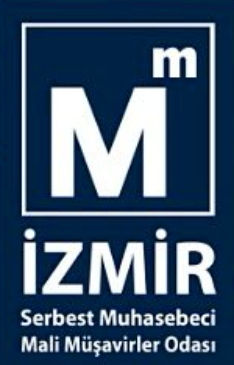 Hangi Mali Tabloya Bakacağız?
Herhangi bir sebeple denetime tabi ise Denetim Raporundaki Mali Tablolar
Denetime Tabi Değilse BeyannameEkindeki Mali Tablolar
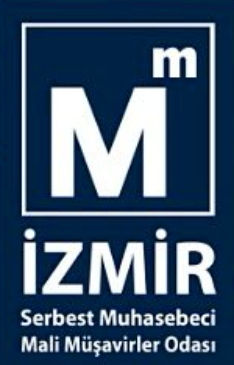 Sermaye Artırımı Nedir ? Nasıl Yapılır ?
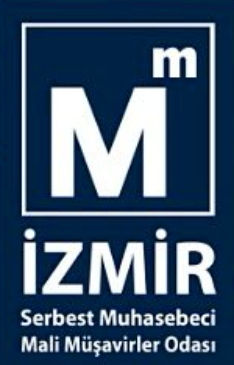 Türk Ticaret Kanunu
(1) Esas sözleşme veya genel kurul kararıyla ayrılmış ve belirli bir amaca özgülenmemiş yedek akçeler ile kanuni yedek akçelerin serbestçe kullanılabilen kısımları ve mevzuatın bilançoya konulmasına ve sermayeye eklenmesine izin verdiği fonlar sermayeye dönüştürülerek sermaye iç kaynaklardan artırılabilir. 
(2) Sermayenin artırılan kısmını, iç kaynaklardan karşılayan tutarın şirket bünyesinde gerçekten varolduğu, onaylanmış yıllık bilanço ve yönetim kurulunun vereceği açık ve yazılı bir beyanla doğrulanır. Bilanço tarihinin üzerinden altı aydan fazla zaman geçmiş olduğu takdirde, yeni bir bilanço çıkarılması ve bunun yönetim kurulu tarafından onaylanmış olması şarttır.
(3) Bilançoda sermayeye eklenmesine mevzuatın izin verdiği fonların bulunması hâlinde, bu fonlar sermayeye dönüştürülmeden, sermaye taahhüt edilmesi yoluyla sermaye artırılamaz. Hem bu fonların sermayeye dönüştürülmesi hem de aynı zamanda ve aynı oranda sermayenin taahhüt edilmesi yoluyla sermaye artırılabilir. Artırım genel kurul veya yönetim kurulu kararının ve esas sözleşmenin ilgili maddelerinin değişik şeklinin tescili ile kesinleşir. Tescil ile o anda mevcut pay sahipleri mevcut paylarının sermayeye oranına göre bedelsiz payları kendiliğinden iktisap ederler. Bedelsiz paylar üzerindeki hak kaldırılamaz ve sınırlandırılamaz; bu haktan vazgeçilemez.
Madde 462  İç kaynaklardan sermaye artırımı
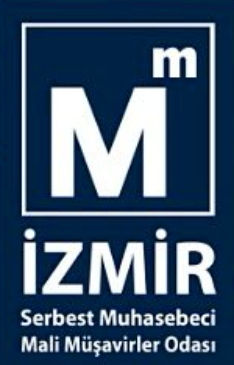 Yapılacak İşlemler

Mali Tabloların  Tespiti
Tutarların Belirlenmesi
Kayıtlı Sermaye Sisteminde ise Yönetim Kurulu
KSS değilse Genel Kurul
Ticaret Sicile Tescil
Yasal Kayıtların düzeltilmesi
Hazırlanacak Raporlar

Bağımsız Denetim ??
Önceki Sermayenin Ödendiğini Tespiti Raporu
İç kaynaklardan karşılanan tutarın şirket bünyesinde gerçekten var olduğuna ilişkin Rapor
Tadil Tasarısı
Süreler

Bilanço Tarihinden 6 ay
Genel Kurul veya Yönetim Kurulu tarihinden itibaren 3 ay içinde tescil
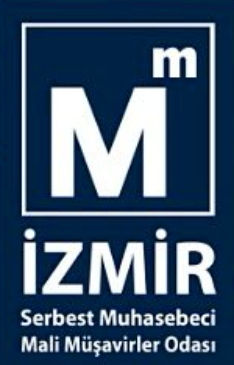 Kar Dağıtımı Nedir ? Nasıl Yapılır ?
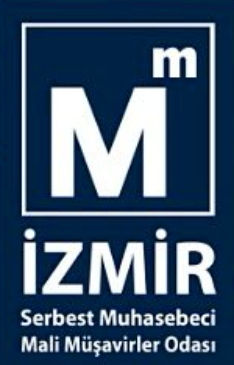 Türk Ticaret Kanunu
(1) Her pay sahibi, kanun ve esas sözleşme hükümlerine göre pay sahiplerine dağıtılması kararlaştırılmış net dönem kârına, payı oranında katılma hakkını haizdir. Şirketin sona ermesi hâlinde her pay sahibi, esas sözleşmede sona eren şirketin mal varlığının kullanılmasına ilişkin, başka bir hüküm bulunmadığı takdirde, tasfiye sonucunda kalan tutara payı oranında katılır.
  (2) Esas sözleşmede payların bazı türlerine tanınan imtiyaz haklarıyla özel menfaatler saklıdır. 
(3) Sermaye Piyasası Kanunu ve ilgili mevzuat hükümleri saklıdır.
MADDE 507 Kâr, Kazanç ve Tasfiye Payı
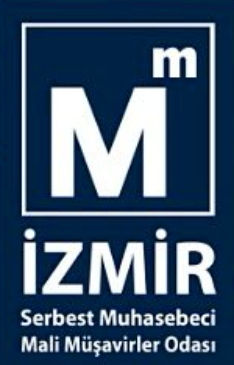 Türk Ticaret Kanunu
(1) Genel kurul, kanunda ve esas sözleşmede açıkça öngörülmüş bulunan hâllerde karar alır.  
(2) Çeşitli hükümlerde öngörülmüş bulunan devredilemez görevler ve yetkiler saklı kalmak üzere, genel kurula ait aşağıdaki görevler ve yetkiler devredilemez: 
a) Esas sözleşmenin değiştirilmesi. 
b) Yönetim kurulu üyelerinin seçimi, süreleri, ücretleri ile huzur hakkı, ikramiye ve prim gibi haklarının belirlenmesi, ibraları hakkında karar verilmesi ve görevden alınmaları. 
c) (Değişik: 26/6/2012-6335/22 md.) Kanunda öngörülen istisnalar dışında denetçinin seçimi ile görevden alınması. 
d) Finansal tablolara, yönetim kurulunun yıllık raporuna, yıllık kâr üzerinde tasarrufa, kâr payları ile kazanç paylarının belirlenmesine, yedek akçenin sermayeye veya dağıtılacak kâra katılması dâhil, kullanılmasına dair kararların alınması. 
e) Kanunda öngörülen istisnalar dışında şirketin feshi. f) Önemli miktarda şirket varlığının toptan satışı.
MADDE 408 Genel Kurulun Görev ve Yetkileri
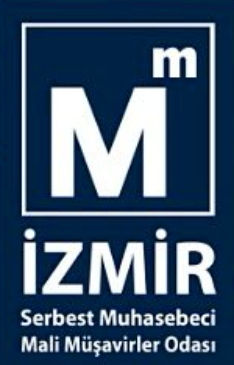 Yapılacak İşlemler

Mali Tabloların  Tespiti
Dağıtılabilir Karların Belirlenmesi
Dağıtılacak Karların Belirlenmesi
Kar Dağıtım Tablosunun Hazırlanması
Genel Kurulu Kararı
Nakdi Ödemeler
Hazırlanacak Raporlar

Yoktur.
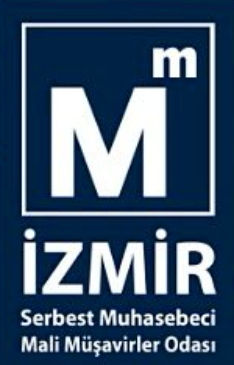 Enflasyon Düzeltmesi Etkileri Nelerdir ?
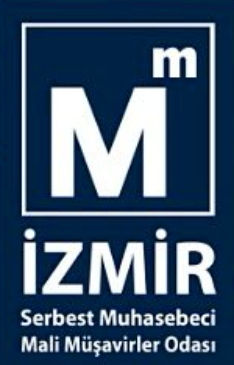 Bilanço
Parasal Varlıklar
Parasal Kaynaklar
Parasal Olmayan Varlıklar
Parasal Olmayan Kaynaklar
	Sermaye Düzeltmeleri





	Enflasyon Düzeltmesinden Kaynaklanan Birikmiş K/Z
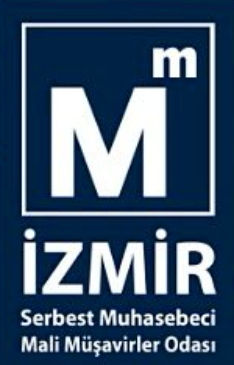 Kar Dağıtımına ve/veya Sermaye Artırımına konu edilecek kalemlerin tespiti
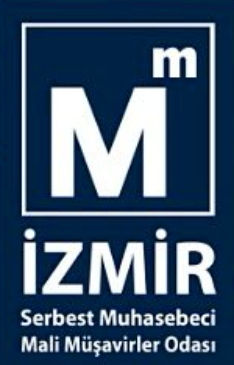 15 Haziran 2024 CUMARTESİ Yayınlanan ENFLASYON DÜZELTMESİ UYGULAYAN ŞİRKETLERDE ESASALINACAK FİNANSAL TABLOLARA İLİŞKİN TEBLİĞ
(1) Finansal tablolarını Kamu Gözetimi, Muhasebe ve Denetim Standartları Kurumu tarafındanbelirlenen muhasebe standartlarına uygun hazırlamak zorunda olan şirketler tarafından Kanunun 88 inci maddesine göre hazırlanan enflasyon düzeltmesi uygulanmış finansal tablolar esas alınır.
MADDE 4 Esas alınacak finansal tablolar
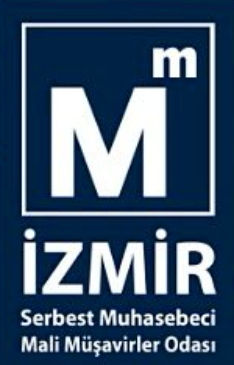 15 Haziran 2024 CUMARTESİ Yayınlanan ENFLASYON DÜZELTMESİ UYGULAYAN ŞİRKETLERDE ESASALINACAK FİNANSAL TABLOLARA İLİŞKİN TEBLİĞ
(2) Birinci fıkra kapsamı dışında kalan şirketlerde, 2023 yılı hesap dönemine ilişkin olarak
4/1/1961 tarihli ve213 sayılı Vergi Usul Kanununun geçici 33 üncü maddesi ile 30/12/2023 tarihli ve 32415 ikinci mükerrer sayılı ResmîGazete’de yayımlanan Vergi Usul Kanunu Genel Tebliği (Sıra No: 555) hükümleri uyarınca enflasyon düzeltmesi uygulanmış finansal tablolar ile enflasyon düzeltmesi uygulanmamış finansal tablolar birlikte dikkate alınır.
MADDE 4 Esas alınacak finansal tablolar
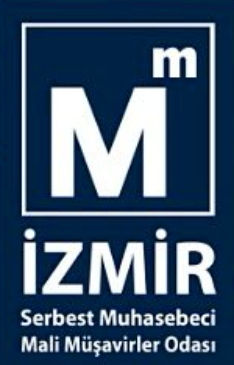 15 Haziran 2024 CUMARTESİ Yayınlanan ENFLASYON DÜZELTMESİ UYGULAYAN ŞİRKETLERDE ESASALINACAK FİNANSAL TABLOLARA İLİŞKİN TEBLİĞ
Bukapsamda;
a) Serbest yedek akçelerden ve dağıtılabilir diğer kaynaklardan zarar mahsubu sonrasında kalan değerlerden kâr payı dağıtımı yapılması, sermaye artırımı ve azaltımı, birleşme, bölünme, tür değişikliği işlemleri ile sermaye kaybı ve borca batık olma durumlarının tespitinde enflasyon düzeltmesi uygulanmış finansal tablolar,
b) Üçüncü fıkra hükümleri saklı kalmak kaydıyla Kanun veya şirket sözleşmesine göre net dönem kârının esas alındığı; kâr ve kazanç payı dağıtımlarında, yedek akçe ayrılmasında, intifa senedi sahiplerine ödeme yapılması ile dönem içerisinde dağıtılmış olan kâr payı avansına ilişkin hesaplamalarda enflasyon düzeltmesi uygulanmamış finansal tablolar,esas alınır.
MADDE 4 Esas alınacak finansal tablolar
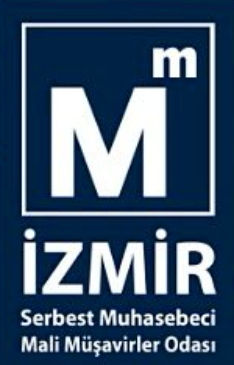 15 Haziran 2024 CUMARTESİ Yayınlanan ENFLASYON DÜZELTMESİ UYGULAYAN ŞİRKETLERDE ESASALINACAK FİNANSAL TABLOLARA İLİŞKİN TEBLİĞ
(3) Birinci fıkra kapsamı dışında kalan şirketlerde, 2023 yılı hesap döneminden sonraki hesap dönemlerinde,213 sayılı Kanunun geçici 33 üncü maddesi ile Vergi Usul Kanunu Genel Tebliği (Sıra No: 555) hükümleri uyarınca enflasyon düzeltmesi uygulanmış finansal tablolar esas alınır.
(4) Bu madde kapsamındaki şirketlerde, dağıtılması öngörülen kâr payı tutarı, 213 sayılı Kanun hükümlerine göre enflasyon düzeltmesi uygulanmış finansal tablolarda bulunan kâr dağıtımına konu kaynakların toplamını aşamaz.
MADDE 4 Esas alınacak finansal tablolar
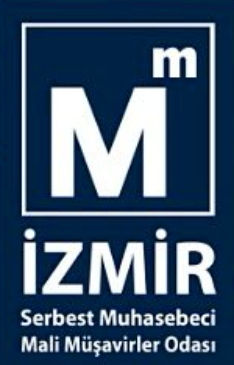 15 Haziran 2024 CUMARTESİ Yayınlanan ENFLASYON DÜZELTMESİ UYGULAYAN ŞİRKETLERDE ESASALINACAK FİNANSAL TABLOLARA İLİŞKİN TEBLİĞ
(1) Şirketin sermayesine ilişkin yapılacak değerlendirmelerde, ticaret siciline tescil edilmiş olan sermaye tutarı esas alınır.
(2) Enflasyon düzeltmesinden kaynaklanan sermaye düzeltmesi olumlu farkları, diğer öz sermaye kalemlerine ilişkin olumlu farklar ile bunların dışında kalan iç kaynakların, enflasyon düzeltmesinden kaynaklı zararlar dâhil zararlar ve olumsuz farkları aşan kısmı Kanunun 462nci maddesi kapsamında sermayeye ilave edilebilir.
(3) Enflasyon düzeltmesinden kaynaklanan sermaye düzeltmesi olumsuz farkları ile enflasyon düzeltmesinden kaynaklanan diğer olumsuz farklar ise genel kurulda alınacak karara istinaden, sermaye azaltımıyoluyla veya olumlufarklar yahut diğer iç kaynaklarla mahsup edilebilir.
MADDE 5 Sermaye
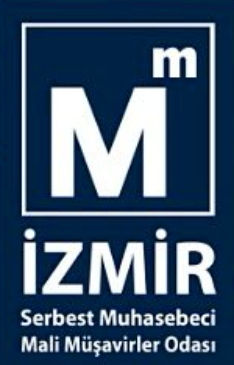 15 Haziran 2024 CUMARTESİ Yayınlanan ENFLASYON DÜZELTMESİ UYGULAYAN ŞİRKETLERDE ESASALINACAK FİNANSAL TABLOLARA İLİŞKİN TEBLİĞ
(4) 4 üncü maddenin birinci fıkrası kapsamında bulunan şirketlerde gerçekleştirilecek sermaye artırımlarında, Kanunun 88 inci maddesine göre hazırlanan enflasyon düzeltmesi uygulanmış finansal tablolar esas alınmakla birlikte, sermayeye eklenecek iç kaynak tutarı, 213 sayılı Kanun hükümlerine göre enflasyon düzeltmesi uygulanmış finansal tablolarda bulunan sermayeye eklenebilecek iç kaynakların toplamını aşamaz.
MADDE 5 Sermaye
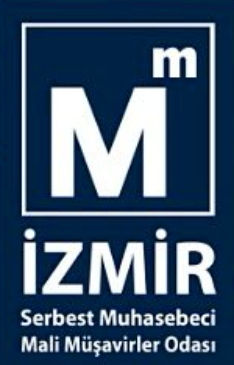 Ne Anladık ?
Denetime tabi isek bağımsız denetimden geçmiş (dolayısıyla TFRS veya BOBİTFRS) Mali Tablolardan Eklenebilir Kaynaklar Raporu yazacağız.

En son Denetimden 6 aydan fazla geçtiyse ya yeni ara dönem raporu yazdıracağız yada yıl sonunu bekleyeceğiz.

Denetime tabi değil isek VUK mali tablolarına eklenebilir kaynaklar raporu yazacağız.

Karda dağıtsak, sermayede artırsak önce geçmiş yıl zararlarını (enflasyon düzeltmesi dahil) mahsup edeceğiz.

Denetime tabi isek, TFRS veya BobiTFRS’de rakamlar ne olursa olsun dağıtılan veya sermaye artırımına konu olan tutarlar VUK mali tablolarındaki rakamları geçemeyecek.
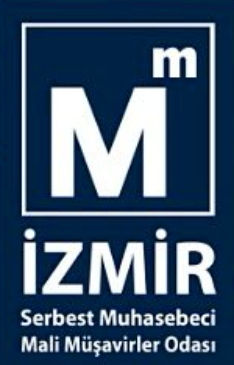 SPK Ne Diyor?
D) Kurulumuz düzenlemeleri kapsamında TMS/TFRS uyarınca enflasyon muhasebesine göre düzeltilmiş finansal tablo hazırlayacak ihraççıların yapacakları kar dağıtımı, mahsup ve sermaye artırımı gibi işlemlerde, ilgili mevzuat hükümleri de dikkate alınarak; 

TMS/TFRS uyarınca hazırlanan finansal tabloların enflasyona göre ilk defa düzeltilmesi sonucunda oluşan geçmiş yıllar zararlarının endekslenmiş tutarlarının, Kurulumuzun kar dağıtımına ilişkin düzenlemeleri çerçevesinde, TMS/TFRS uyarınca enflasyona göre düzeltilmiş dağıtılabilir kar rakamı bulunurken indirim kalemi olarak dikkate alınmasına,

2023 yılı kar payı tespit edilirken, kar dağıtım tablosunda karşılaştırma için sunulan 2023 yılı yasal kayıtları için yasal kayıtlarda yer alan enflasyona göre düzeltilmemiş dönem karı ile geçmiş yıl zararları tutarının esas alınmasına, ancak her halükarda dağıtılacak kar payı tutarının enflasyon düzeltmesi sonucunda yasal kayıtlarda yer alan ve dağıtıma konu edilebilecek kar dağıtım kalemleri içinde karşılığının bulunduğunun kontrolünün ilgili ihraççı ve yönetim kurulunun sorumluluğunda olduğuna,

Kurul düzenlemeleri kapsamında kar payı tespit edilirken, Türk Ticaret Kanunu’nun 519’uncu maddesini birinci ve üçüncü fıkraları uyarınca yasal yedeklere ilişkin yapılacak hesaplamalarda tescil edilmiş ödenmiş/ çıkarılmış sermaye tutarının dikkate alınmasına,
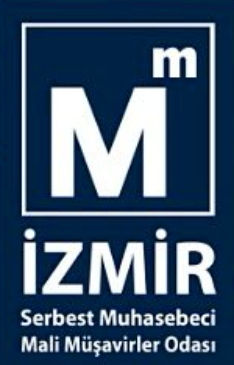 SPK Ne Diyor?
4) TMS/TFRS tablolarında enflasyona göre yapılan ilk düzeltme sonucunda ortaya çıkan geçmiş yıllar zararlarının endekslenmiş tutarları ile varsa sırasıyla dönem karı, dağıtılmamış geçmiş yıl karları, olağanüstü yedek akçe, emisyon pirimi dahil yasal yedek akçelerin ve söz konusu kalemlerinin enflasyon muhasebesine göre düzeltilmesinden kaynaklanan tutarların (düzeltme farklarının toplu olarak veya ilgili kalem ile birlikte dikkate alınması ihraççının takdirinde olmak üzere) diğer ilgili düzenlemelere uymak suretiyle mahsup edilebilmesine ve söz konusu mahsubun ilk yıl yapılmaması durumunda sonraki hesap dönemlerinde de gerçekleştirilebilmesine, mahsup işleminin yapılamaması veya yapılması durumlarında yönetim kurulunun gerekçesiyle birlikte bu durumu genel kurula sunmasına, 

5) İlk enflasyon düzeltmesinden kaynaklanan geçmiş yıllar zararı mahsup edilmeden daha sonraki dönemlerde oluşan dönem zararlarının mahsup işlemine tabi tutulmamasına ve enflasyon düzeltmesinden kaynaklanan geçmiş yıllar zararları ile bunların endekslenmiş tutarları haricinde sermaye hesabına ilişkin düzeltme farklarının geçmiş yıllar zararlarının mahsubunda kullanılmamasına, 

6) İlgili düzenlemelere uymak kaydı ile yasal kayıtlardaki mahsup işleminin yapılmasının ise ilgili ihraççı ve yönetim kurulunun sorumluluğunda olduğuna ve bu kapsamda yapılan işlemler hakkında da genel kurulun bilgilendirilmesine,
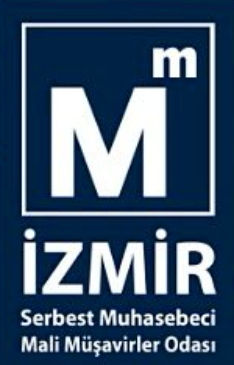 SPK Ne Diyor?
7) Sermaye düzeltmesi olumlu farkları ile diğer öz sermaye kalemlerine ilişkin enflasyon farklarının ilgili düzenlemelere uymak suretiyle sermayeye ilave edilebilmesine, 

8) İlk defa enflasyon düzeltmesi yapılmasından ve bunun enflasyona göre düzeltilmesinden kaynaklı geçmiş yıllar karları ile üzerinde kar dağıtımını engelleyici herhangi bir kayıt bulunmayan yedek kalemlerinden kaynaklanan enflasyon düzeltme farklarının ise vergi düzenlemesi dahil hukuki düzenleme ve değerlendirmeler saklı kalmak kaydıyla sermayeye eklenebilmesine ve kar dağıtımına konu edilebilmesine, 

9) 31.12.2023 tarihli finansal tablolarda yer alan iç kaynakların sermaye ilavesinde VII-128.1 sayılı Pay Tebliği’nin 16/3 maddesinde belirtilen yasal kayıtlarda yer alan geçmiş yıl zararları için enflasyona göre düzeltilmiş geçmiş yıl zararları tutarının esas alınmasına, 

10) Yapılan yönlendirme öncesinde kamuya açıklanmış kar dağıtım tablolarında, belirlenen esaslar kapsamında düzeltilmesi gerekli hususların bulunması halinde, belirlenen esaslara uyulmak suretiyle düzeltilmiş kar dağıtım tablosunun yeniden yönetim kurulu kararı da alınarak tekrar ilan edilmesine karar verilmiştir.
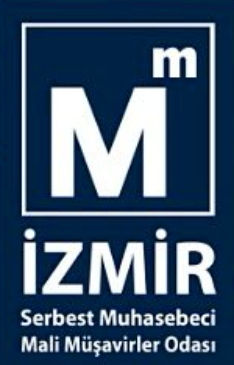 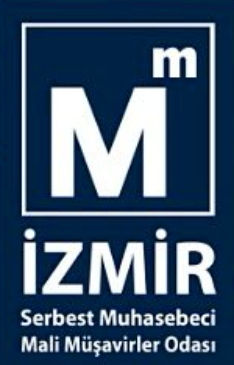 Enflasyon Düzeltmesi Karlarının Sermayaye İlavesi ve Kar Dağıtımı
Ekim - 2024